Section 2.1 Graphing and Solving Basic Functions
© Copyright all rights reserved to Homework depot: www.BCMath.ca
I) Basic Functions
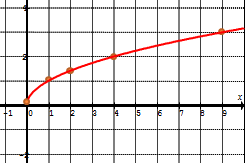 Radical Function – a parabola on its side

Absolute Value Function – takes any value with a negative y-coordinate and changes it to positive (V-shaped)

Reciprocal Function– takes the reciprocal of all the y-coordinates (Section 1.6)
Exponential Function – Graph grows exponentially as a curve

Extraneous Roots – a root that does not satisfy the original equation
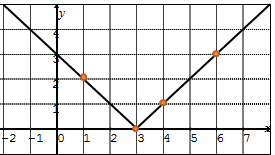 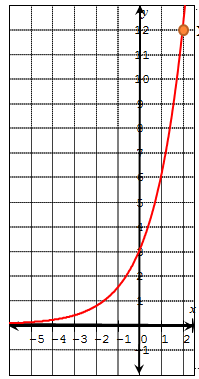 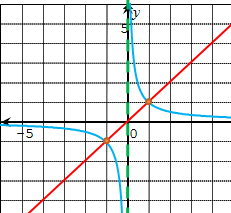 © Copyright all rights reserved to Homework depot: www.BCMath.ca
y
6
4
2
x
-2
-1
0
1
2
3
4
5
6
7
8
9
-2
II) Graphing Radica Functions
Take input values that will make the value under the roots sign a perfect square  value will be an integer
The output value is always positive, unless there’s a negative value in front of the radical
The domain is restricted by the input value, can’t square root a negative
© Copyright all rights reserved to Homework depot: www.BCMath.ca
y
y
4
4
y
y
2
2
4
4
x
x
-5
-5
-4
-4
-3
-3
-2
-2
-1
-1
0
0
1
1
2
2
3
3
4
4
5
5
2
2
-2
-2
x
x
-2
-2
-1
-1
0
0
1
1
2
2
3
3
4
4
5
5
6
6
7
7
8
8
9
9
-2
-2
Q: Where does the Radical Function Begin?
A Radical function begins at the value of “x” when everything under the square root sign is equal to zero
© Copyright all rights reserved to Homework depot: www.BCMath.ca
y
y
4
4
2
2
x
x
-1
-1
0
0
1
1
2
2
3
3
4
4
5
5
6
6
7
7
8
8
9
9
10
10
-2
-2
III) Solving a Radical Equation
Solving’ means finding the point where both sides of the equation are equal
Isolate the radical
Square both sides to eliminate the ‘square root’
Solve for “x”
Check for “extraneous roots”
Point of Intersection 
“Solution” at x=8.5
© Copyright all rights reserved to Homework depot: www.BCMath.ca
y
y
y
6
6
6
4
4
4
2
2
2
x
x
x
y
y
-2
-2
-2
0
0
0
2
2
2
4
4
4
6
6
6
8
8
8
6
6
-2
-2
-2
4
4
-4
-4
-4
2
2
-6
-6
-6
x
x
-2
-2
0
0
2
2
4
4
6
6
8
8
10
10
12
12
14
14
-2
-2
Practice: Solve
Actual Root
Extraneous 
Root
© Copyright all rights reserved to Homework depot: www.BCMath.ca
y
y
y
6
6
6
4
4
4
2
2
2
x
x
x
-2
-2
-2
0
0
0
2
2
2
4
4
4
6
6
6
8
8
8
-2
-2
-2
-4
-4
-4
-6
-6
-6
Practice: Solve
To check for the “extraneous root”, plug both answers back into the equation.  If the both sides are not equal, then it’s an “extraneous root”
The ‘Extraneous Root’ is at the intersection on the bottom side of the parabola.  

It is a root that does not ‘satisfy’
the original equation.
We don’t want the “ExtraneousRoot”
Actual Root
Extraneous Root!!
Extraneous 
Root
The solution is x=5
© Copyright all rights reserved to Homework depot: www.BCMath.ca
y
5
4
3
2
1
x
-4
-3
-2
-1
0
1
2
3
4
5
6
7
-1
-2
-3
-4
-5
IV) Graphs of Absolute Value Functions
The ABS function will reflect any part of the function under the x-axis to above the x-axis
The ABS of a straight line is a V-shape
The center of the graph is at the x-intercept
There are two sides: Left & Right
© Copyright all rights reserved to Homework depot: www.BCMath.ca
y
y
4
4
3
3
2
2
1
1
x
x
-2
-1
0
1
2
3
4
5
6
7
-8
-7
-6
-5
-4
-3
-2
-1
0
1
Practice: Graph the following functions:
© Copyright all rights reserved to Homework depot: www.BCMath.ca
y
6
4
2
x
-10
-8
-6
-4
-2
0
2
4
6
-2
IV) Solving Absolute Value Equations
Isolate the ABS function
Look for intersection on both sides of the ABS
Check for Extraneous Roots
Original Side
Reflected Side
The solutions are: x= -8 & x= 2
© Copyright all rights reserved to Homework depot: www.BCMath.ca
Practice: Solve
Reflected Side
Reflected Side
Original Side
Original Side
No Solutions
Extraneous Root
Solution is at x = 0
Solution is at x = 1.666
© Copyright all rights reserved to Homework depot: www.BCMath.ca
y
y
6
6
4
4
2
2
x
x
-3
-2
-1
0
1
2
3
4
5
6
-3
-2
-1
0
1
2
3
4
5
6
-2
-2
Practice: Solve
Extraneous 
Root
Only one intersection at x=0
Only one intersection at x=1.66
© Copyright all rights reserved to Homework depot: www.BCMath.ca
V) Reciprocal Functions
The reciprocal function takes the reciprocal of all the y-coordinates of a function
When graphing a reciprocal function, there are a three main steps:
The reciprocal of 1 or -1 will be the same, so points with a y-coordinate of 1 will not change
The reciprocal of zero is undefined, so points with a y-coordinate of zero will become a vertical asymptote
Take the reciprocal of all y-coordinates to find where the points of the new function is.
Reciprocal of large numbers become small
Reciprocal of small numbers become large
© Copyright All Rights Reserved Homework Depot www.BCMath.ca
y
5
x
-5
0
5
-5
Graphing:
First look at the function in the denominator 
Find the Asymptote and common points
Start from the asymptote, if the line goes up, the reciprocal goes down
If the line goes down, the reciprocal goes up
Domain: “x” can be all real numbers except at x=0
Domain: “y” can be all real numbers except at y=0
© Copyright all rights reserved to Homework depot: www.BCMath.ca
y
5
x
-5
0
5
-5
Practice: Given the following graph, draw the reciprocal function
Find the x-intercept  VerticalAsymptote
Find common points with a 
Y-coordinate of 1 or -1
Pick some points on the original
Function and take the reciprocal
of the Y-coordinate
Reciprocal of large numbers will become small

Reciprocal of small numbers 
will become large
© Copyright All Rights Reserved Homework Depot www.BCMath.ca
y
y
x
x
I) Graphing Exponential Function:
Domain:
Range:
© All Rights Reserved. Homework Depot www.BCMath.ca
y
12
11
10
9
8
7
6
5
4
3
2
1
x
-5
-4
-3
-2
-1
0
1
2
-1
II) Graphs of Exponential Functions
IF “B” is bigger, the graph willgo up faster!!
© All Rights Reserved. Homework Depot www.BCMath.ca
y
12
11
10
9
8
7
6
5
4
3
2
1
x
5
4
3
2
1
0
-1
-2
-1
IF “B” is smaller, the graph willgo down faster!!
© All Rights Reserved. Homework Depot www.BCMath.ca